КОМПЛЕКСНЫЙ СОЦИАЛЬНЫЙ ПРОЕКТ «ЗОЛОТЫЕ КОЛЁСА ПОДМОСКОВЬЯ»
ПРОБЛЕМЫ:
Маленький интерес к велоспорту
Недостаточное количество зрителей, так как соревнования проходят на улице и влияют погодные условия
Недостаток финансирования
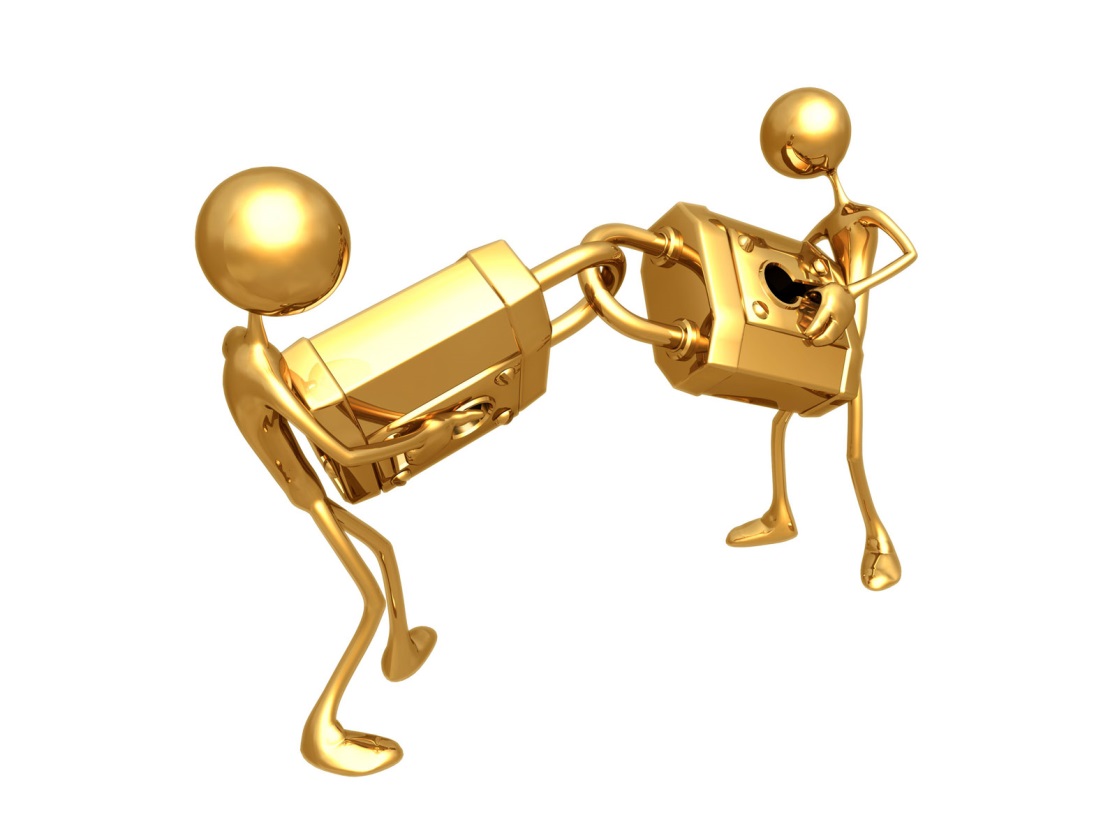 Продвижение соревнований «Золотые колёса Подмосковья»
ЦЕЛЬ:                 ЗАДАЧИ:
Вовлечение в велоспорт и соревнования «Золотые колеса» людей всех возрастов
Привлечение школьников в велошколы. 
Расширение городов-участников.
Сделать данные соревнования самым массовым мероприятиям с прекрасной организацией и непременным ощущением праздника.
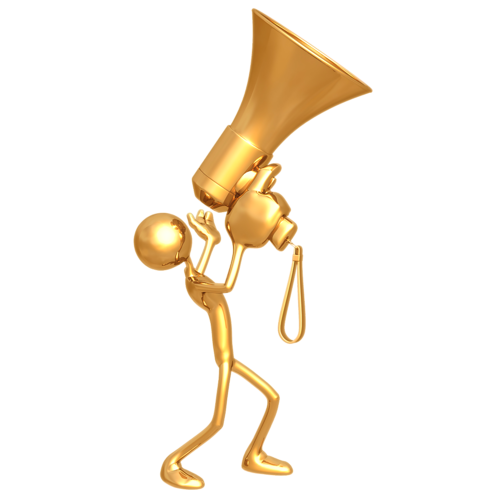 ЦЕЛЕВАЯ АУДИТОРИЯ:
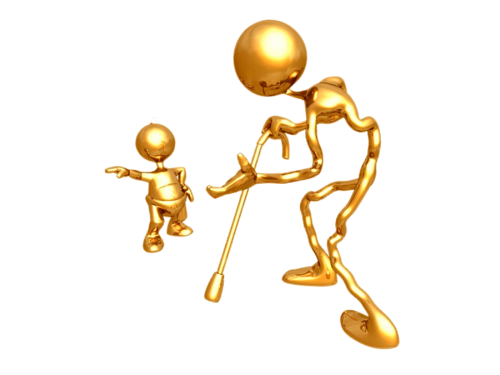 РЕШЕНИЕ:
«Золотые колеса Подмосковья» - это гоночная серия в олимпийской дисциплине велоспорта кросс-кантри, которая проводится в шесть этапов в Московской области и направлена на возрождение и развитие велоспорта в Подмосковье.
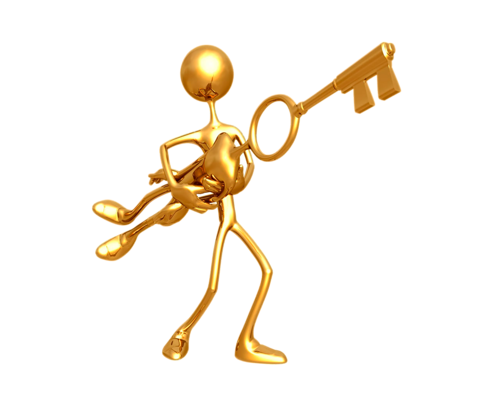 РЕАЛИЗАЦИЯ:
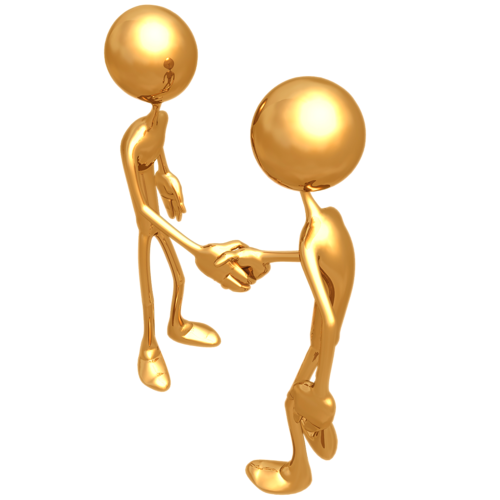 Реклама мероприятия
КК: Наружная реклама, SMM, Печатная реклама, TV. 
Приглашение прессы на мероприятие
Приглашение ЦА на мероприятие
Проведения мероприятия
Подведение итогов
ОЖИДАЕМЫЕ РЕЗУЛЬТАТЫ:
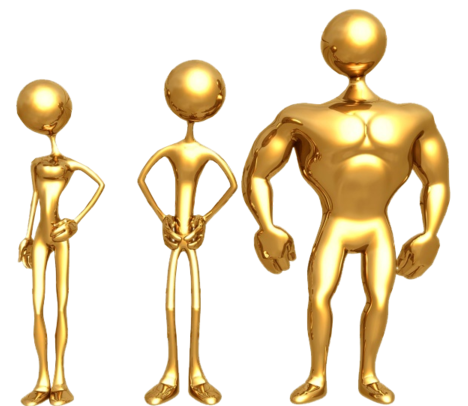 СПАСИБО ЗА ВНИМАНИЕ!
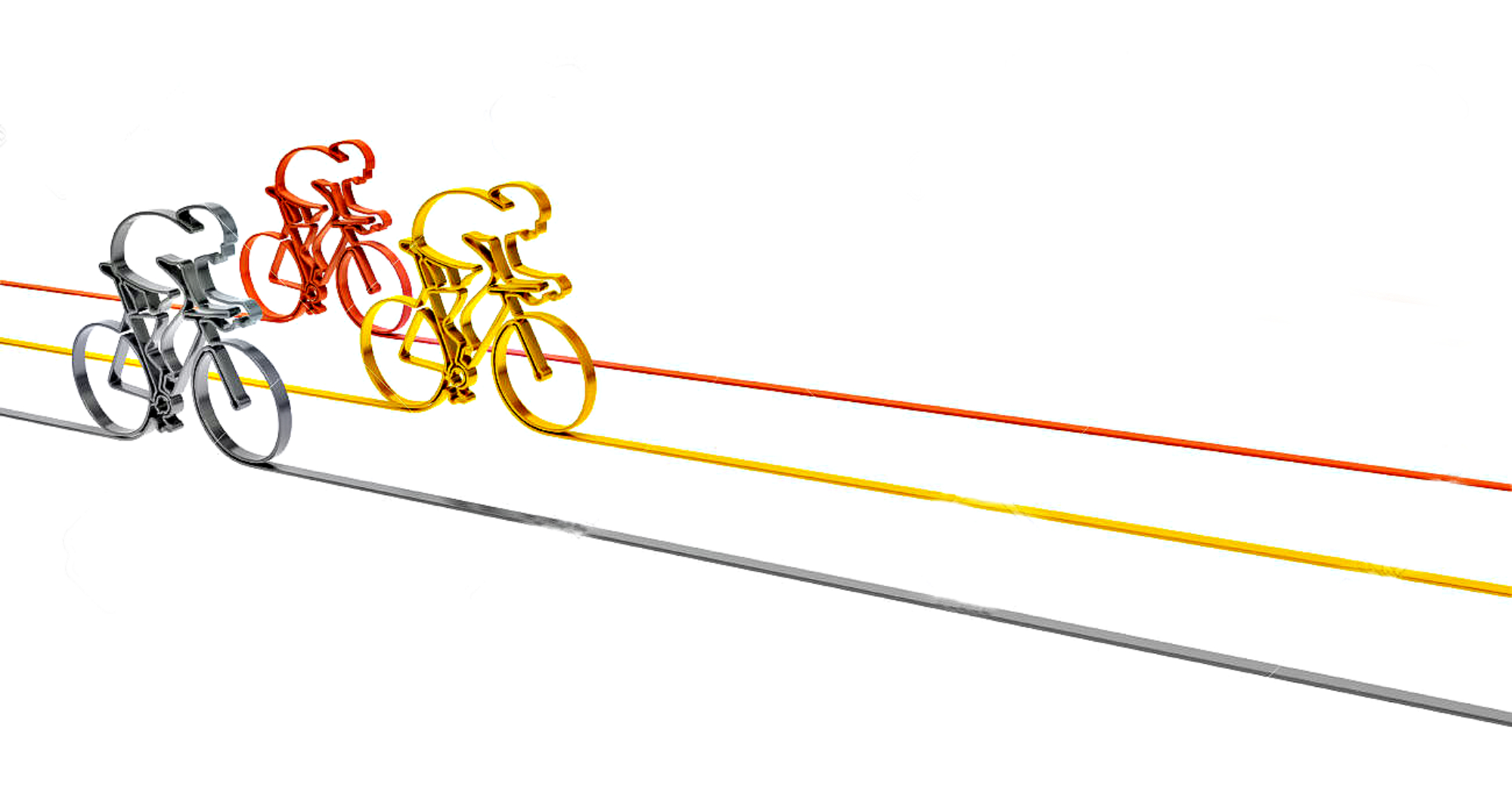